Unit (7): Equations and formulae
Objectives.
Learn how to substitute numbers into expressions or formulae.
Derive and use simple formulae, for example change hours to minutes.
Construct and solve simple linear equations with integer coefficient.
Substitution into expressions.
Substitution means putting numbers in place of letters to calculate the value of an expression.

For example: in the expression 3a + 4b, if a= 2, b= 3
  use the values of a and b to calculate the numerical value of the expression:
  3*2 + 4*3 = 6 + 12 = 18
Examples: if x= 2 , y=3 and z= 6Find the value of:
a) 7x + 10                                         b) 2x + 5z
7*2 + 10 = 24                                         2*2 + 5*6
                                                              4 + 30 = 34

c) 3x – 2y + z                                    d) 10z – y 
3*2 -2*3 + 6                                           10*6 – 3 
6 – 6 + 6 = 6                                           60 – 3 = 57

e) x – z                                             f) 2xyz
2 – 6 = -4                                              2*2*3*6 = 72
To review watch the video below:
https://www.youtube.com/watch?v=nARfQA8Vz6c
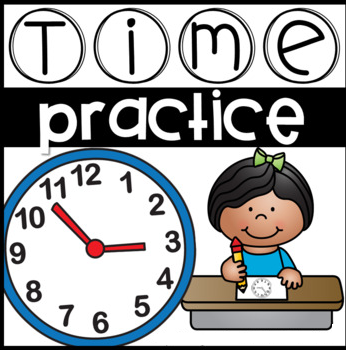 Ex. 7A, P. 104
Q 1 , 2 , 3 , 4 , 5
Formulae.
A formula is a mathematical rule or relationship that uses letters to represent amounts that can be changed – these are called variables.

For example: P = 2L + 2W is a formula. You would need to know the values to substitute for L and W to work out the value of P.

Formulae are used in everyday life, from working out areas and volumes of shapes to converting units of measurement. Knowing how to use and rearrange formulae are very useful skills
Making up formulae of your own.
To derive a formula means to use known information to write a formula connecting variables.
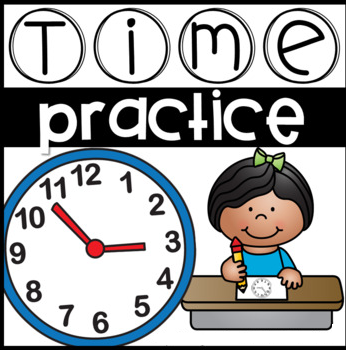 Ex. 7B, P. 105
Q 1 to 11 

Ex. 7C, P. 106
Q 1 to 7
Rearranging formulae
The subject of a formula is the variable that is being found.
It is the letter on its own on one side of the equals sign.
For the formula B = C + 2 the subject is B
For the formula 6p = m the subject is m.
You can use the inverse operations in Algebra to rearrange a formula which is known as changing the subject of a formula.
Example: Rearrange these formulae to make x the subject.
a) y = 3x
To make x the subject, you have to take the inverse of the multiplication which is division.
So, x = y ÷ 3

b) C = 5 + x
To make x the subject, you have to take the inverse of addition + which is subtraction
So, x = C – 5
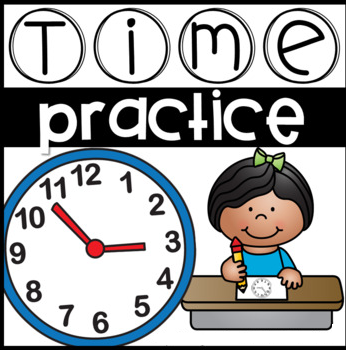 Ex. 7D, P. 107
Q 1 , 2
Solving equations.
What is an equation?
An equation says that two things are equal. It will have an equals sign "=" like this: 
                            x – 2 = 4
That equation says: what is on the left (x − 2) is equal to what is on the right (4)
So an equation is like a statement "this equals that“
What is a solution?
A Solution is a value we can put in place of a variable (such as x) that makes the equation true.
The example x – 2 = 4:
When we put 6 in place of x we get:
6 − 2 = 4
which is true
So x = 6 is a solution.
Example: solve 2a + 1 = 7
A good way to set out working for this example is like this:
2a + 1 = 7 
     - 1    -1
2a    =   6
Now, divide both sides by the coefficient of variable a which is 2
2a = 6
  2
So, the value of a = 3
To review watch the video below:
https://www.youtube.com/watch?v=Z-ZkmpQBIFo
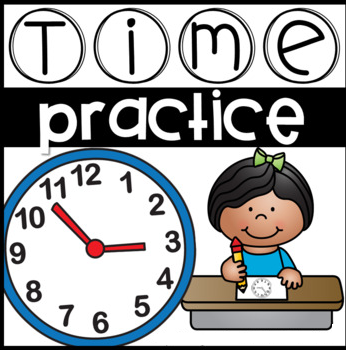 Ex. 7E, P. 100
Q 1 to 18, Q 20, 21, 22, 23
The inverse of ÷4 is  x4. Do this to both sides
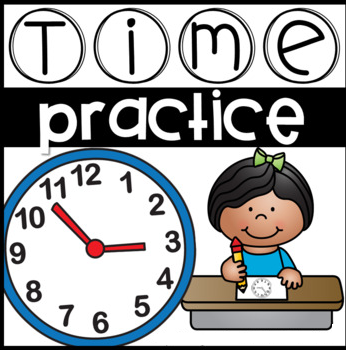 To review watch the video below:
https://www.youtube.com/watch?v=kWOTmyoaWJg
Ex. 7F, P. 109
Q 1 to 10

Ex. 7G, P. 110
Q1 to 7
The End 